Glider/Operational Ocean Models 
Comparisons
Hurricane Season 2019
https://rucool.marine.rutgers.edu/hurricane/Hurricane_season_2019/Jul-18/
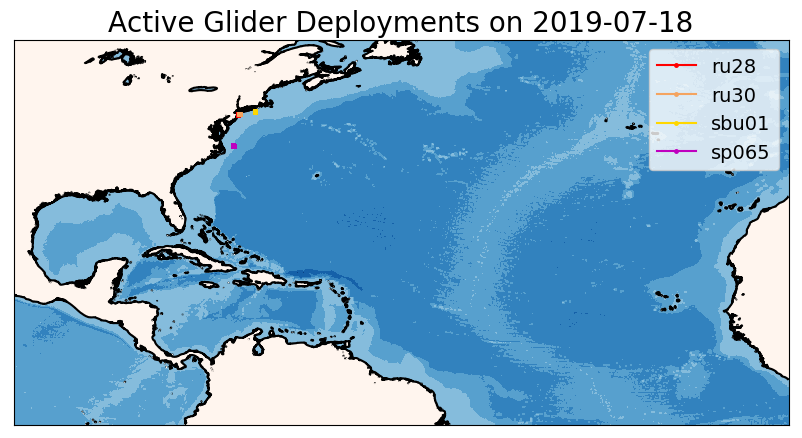 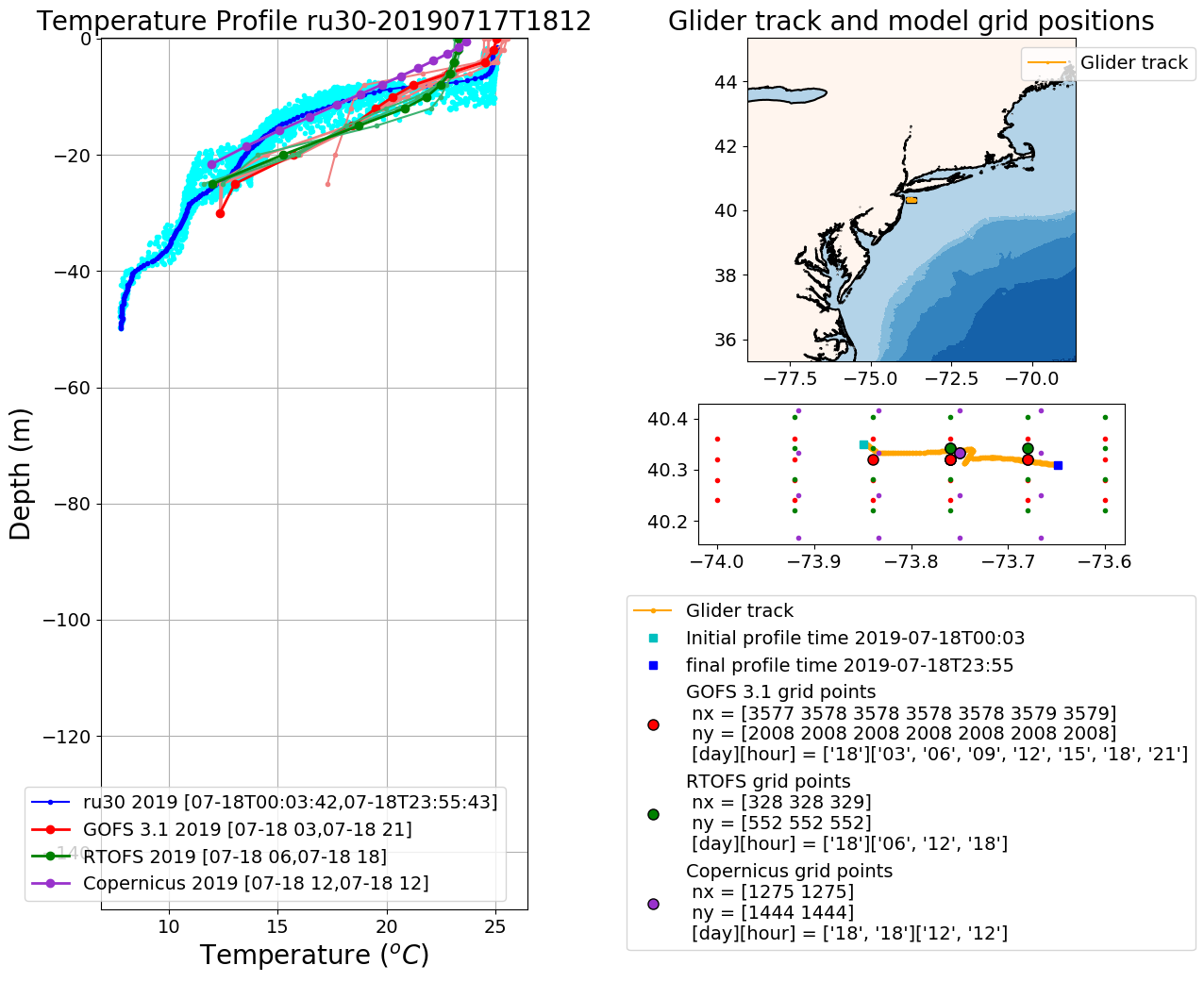 Models Description
GOFS 3.1 Global
Analysis: ‘http://tds.hycom.org/thredds/dodsC/GLBv0.08/expt_93.0/ts3z’. 
Hycom + Ncoda
3 hourly
40o S < lat < 40o N … 0.08o , Poleward of 40o … 0.04o
41 vertical levels
RTOFS North Atlantic domain
Forecast: ‘ftp.ncep.noaa.gov/pub/data/nccf/com/rtofs/prod/’
Hycom 
6 hourly
40o S < lat < 40o N … 0.08o , Poleward of 40o … 0.04o
41 vertical levels
Copenicus Global
Forecast: 'http://nrt.cmems-du.eu/motu-web/Motu’
Nemo
Daily average at 12Z
0.08o horizontal resolution
50 vertical levels
RTOFS North Atlantic domain
Forecast: ‘ftp.ncep.noaa.gov/pub/data/nccf/com/rtofs/prod/’
'rtofs_glo_3dz_f006_6hrly_hvr_US_east.nc'
'rtofs_glo_3dz_f012_6hrly_hvr_US_east.nc’
'rtofs_glo_3dz_f018_6hrly_hvr_US_east.nc'
'rtofs_glo_3dz_f024_6hrly_hvr_US_east.nc'
Copenicus Global
Forecast: 'http://nrt.cmems-du.eu/motu-web/Motu’
The Operational Mercator global ocean analysis and forecast system
The atmospheric fields forcing the ocean model are taken from the ECMWF 
(European Centre for Medium-Range Weather Forecasts) Integrated Forecast 
System.
Develop metrics to quantify the performance of the operational ocean models with respect to glider observations. Examples of metrics are: absolute error of SST, T100, ocean heat content, d rho/dz. These metrics have relevance for the heat fluxes from the ocean to the atmosphere during storms
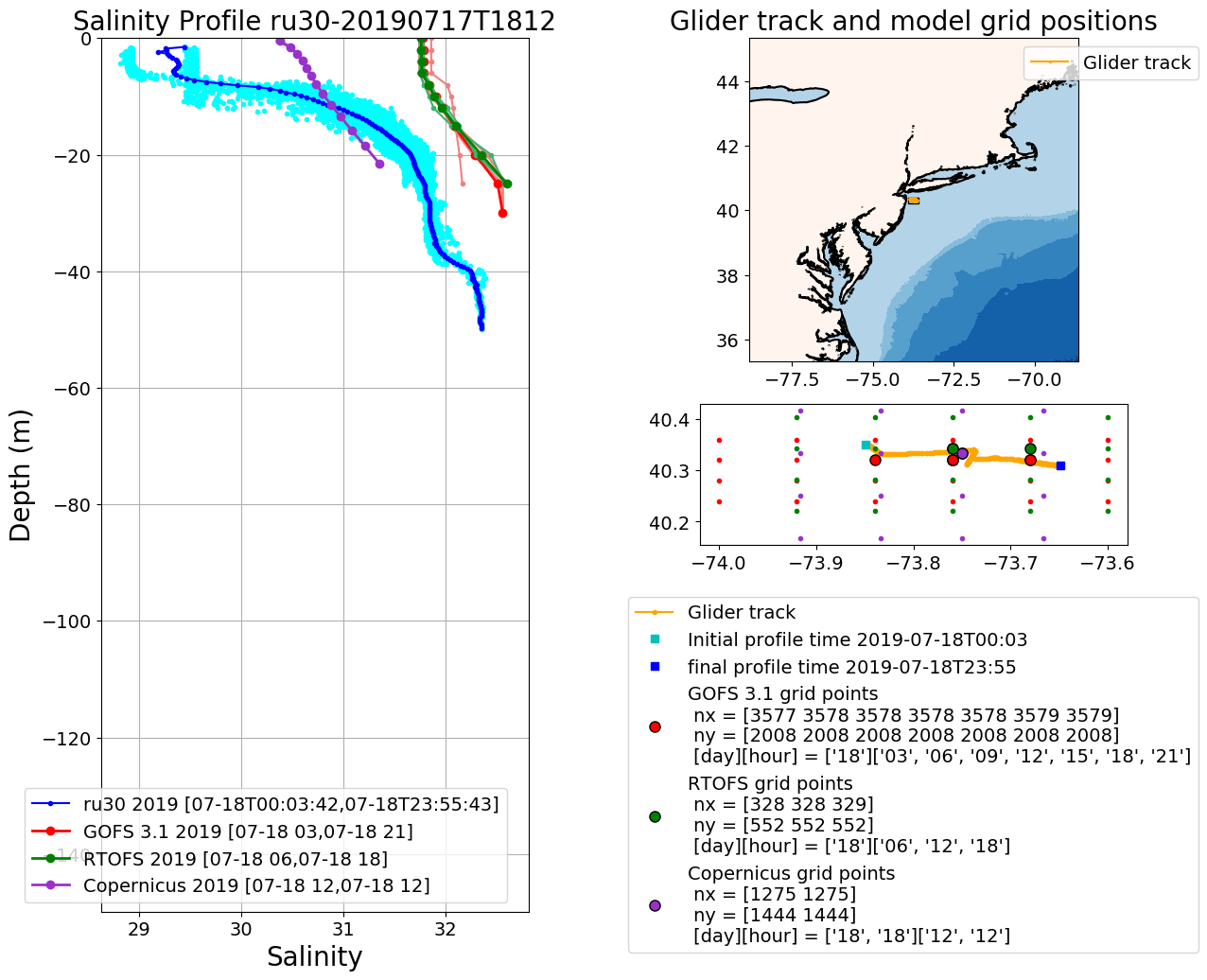 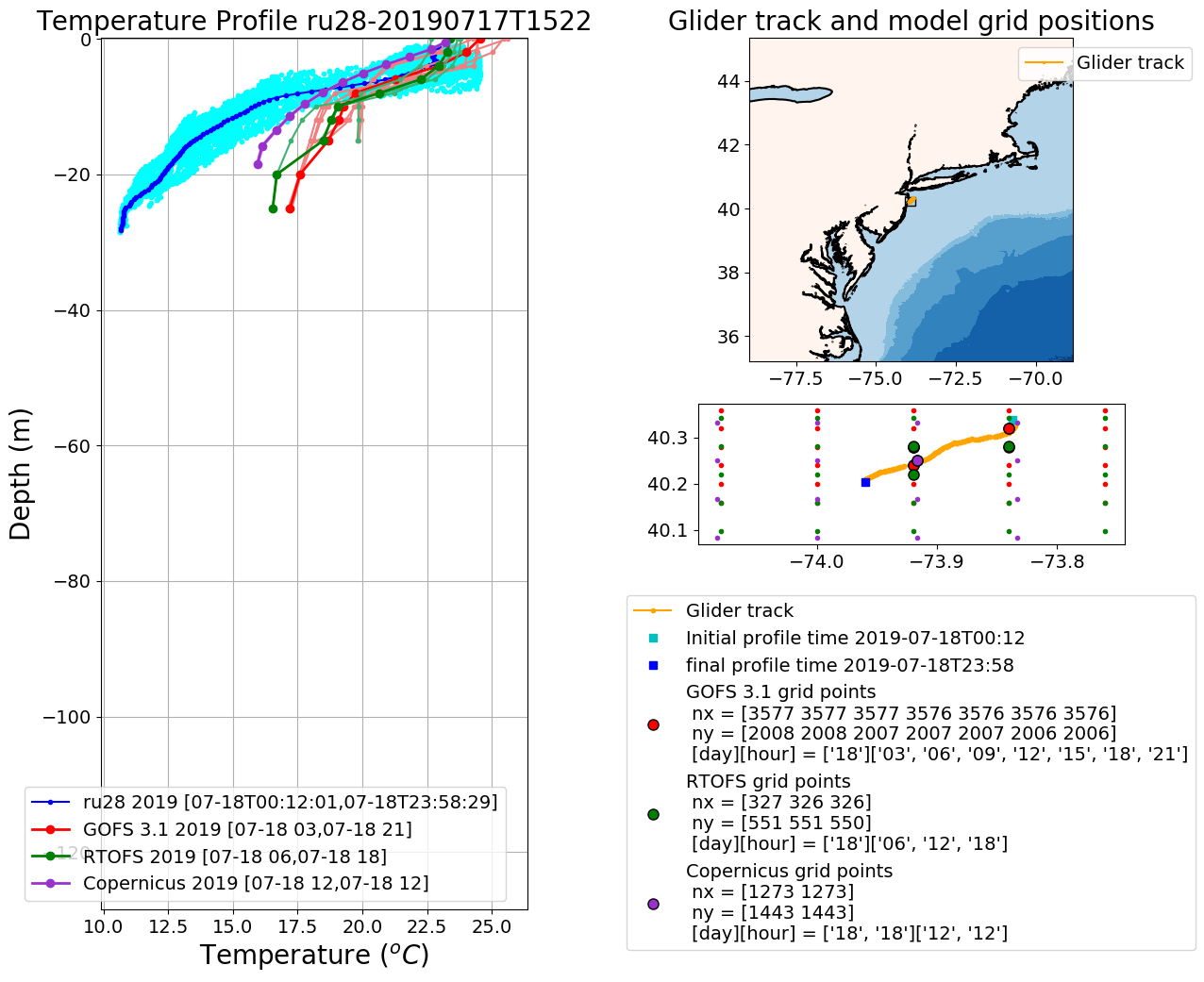 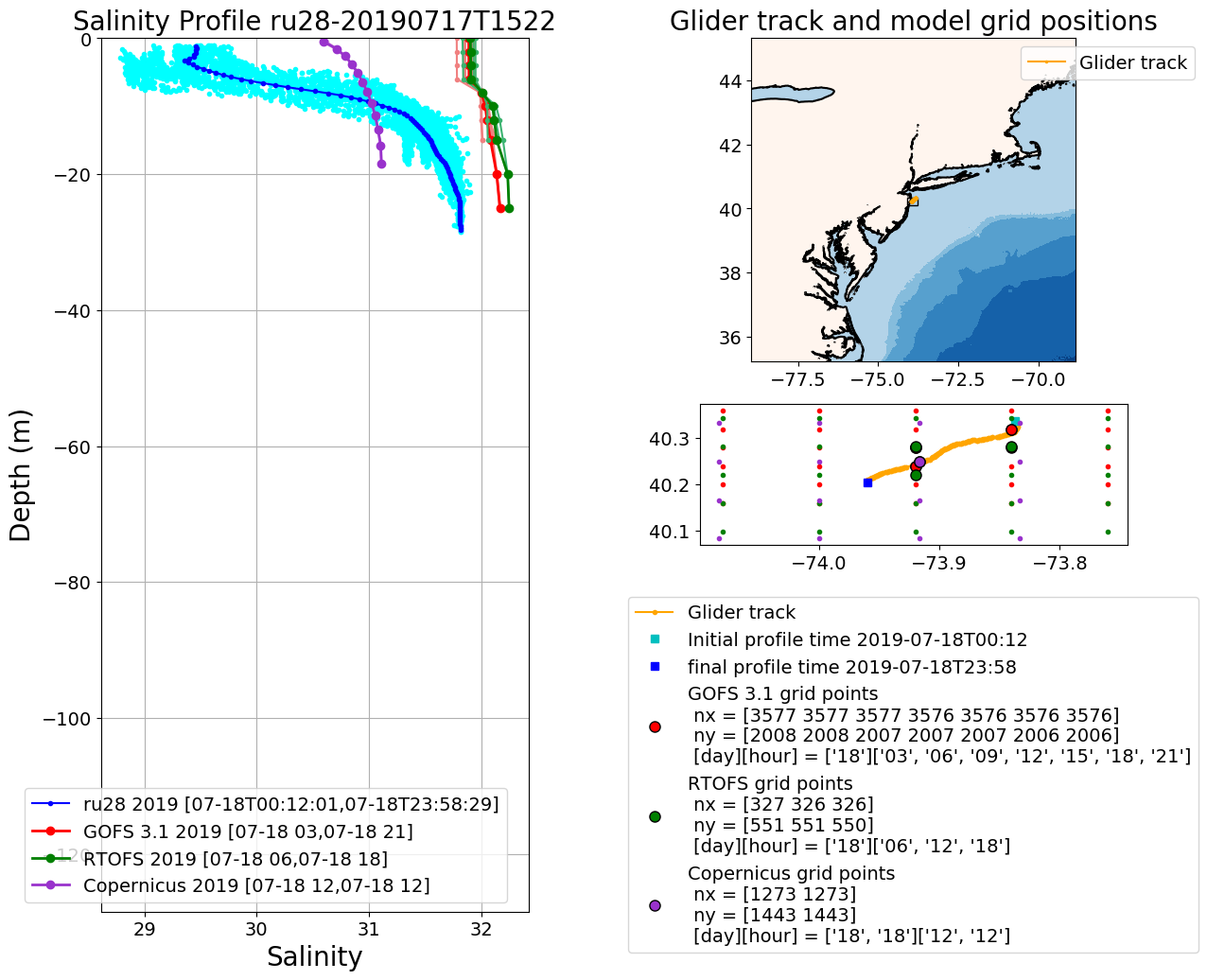 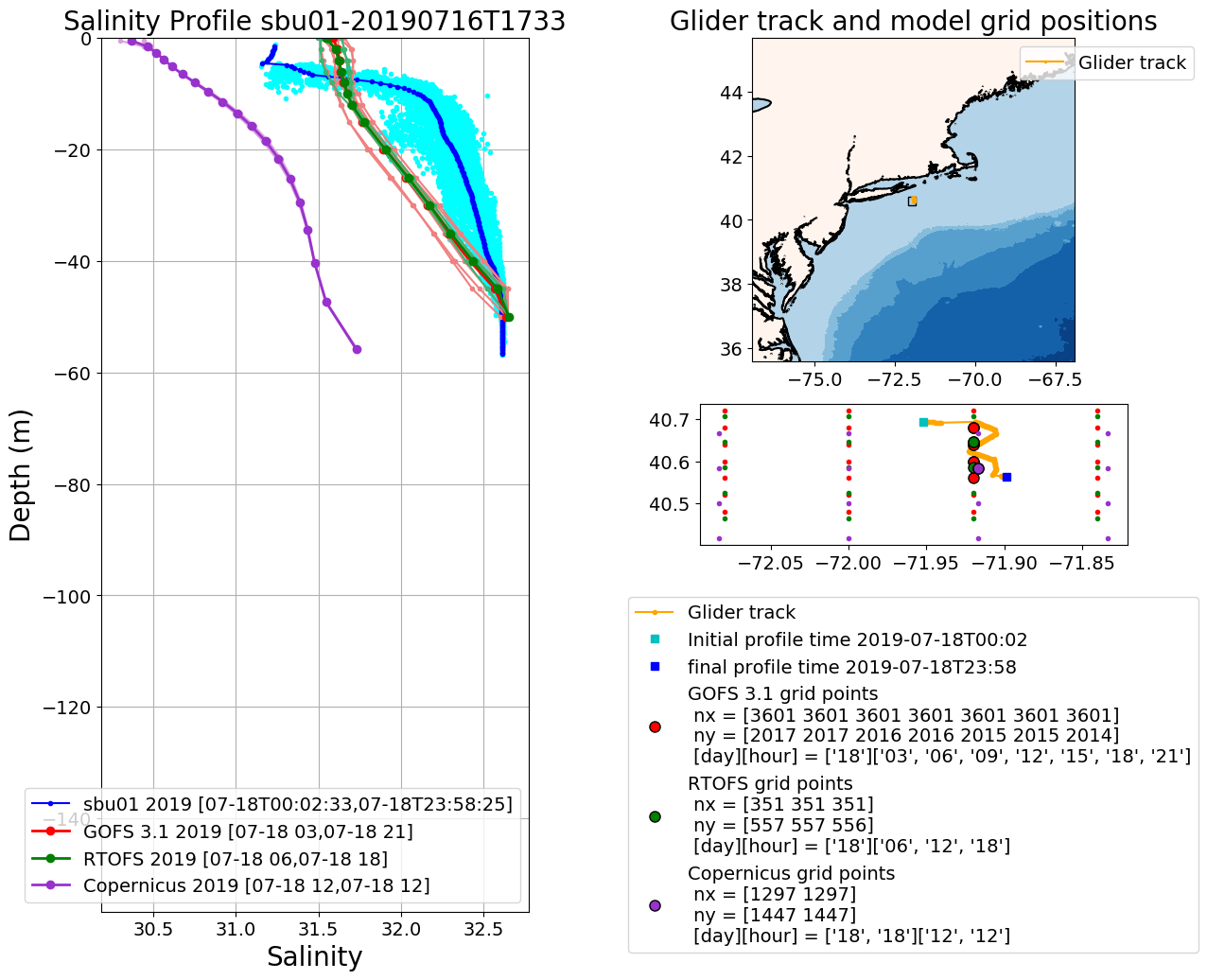 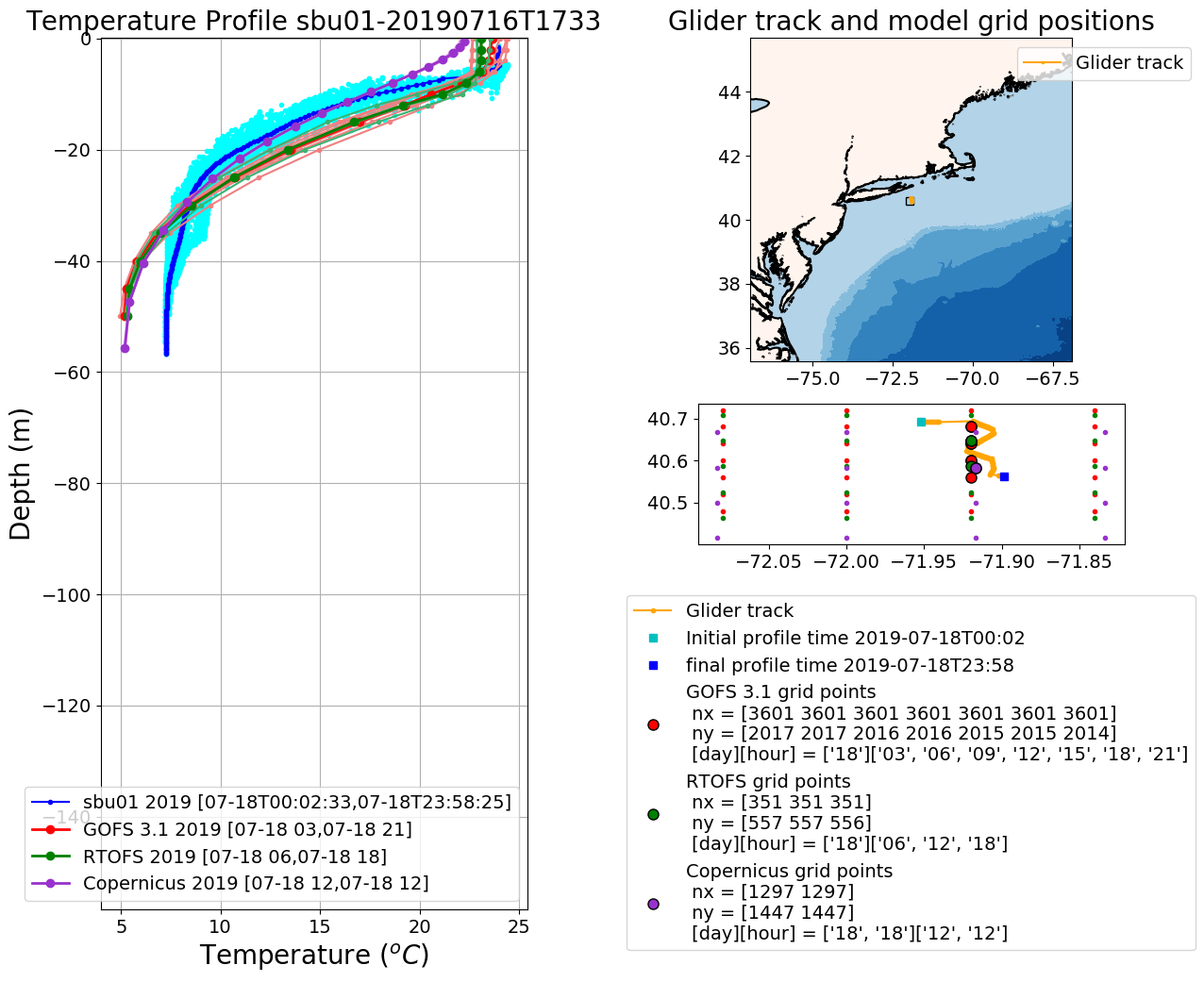 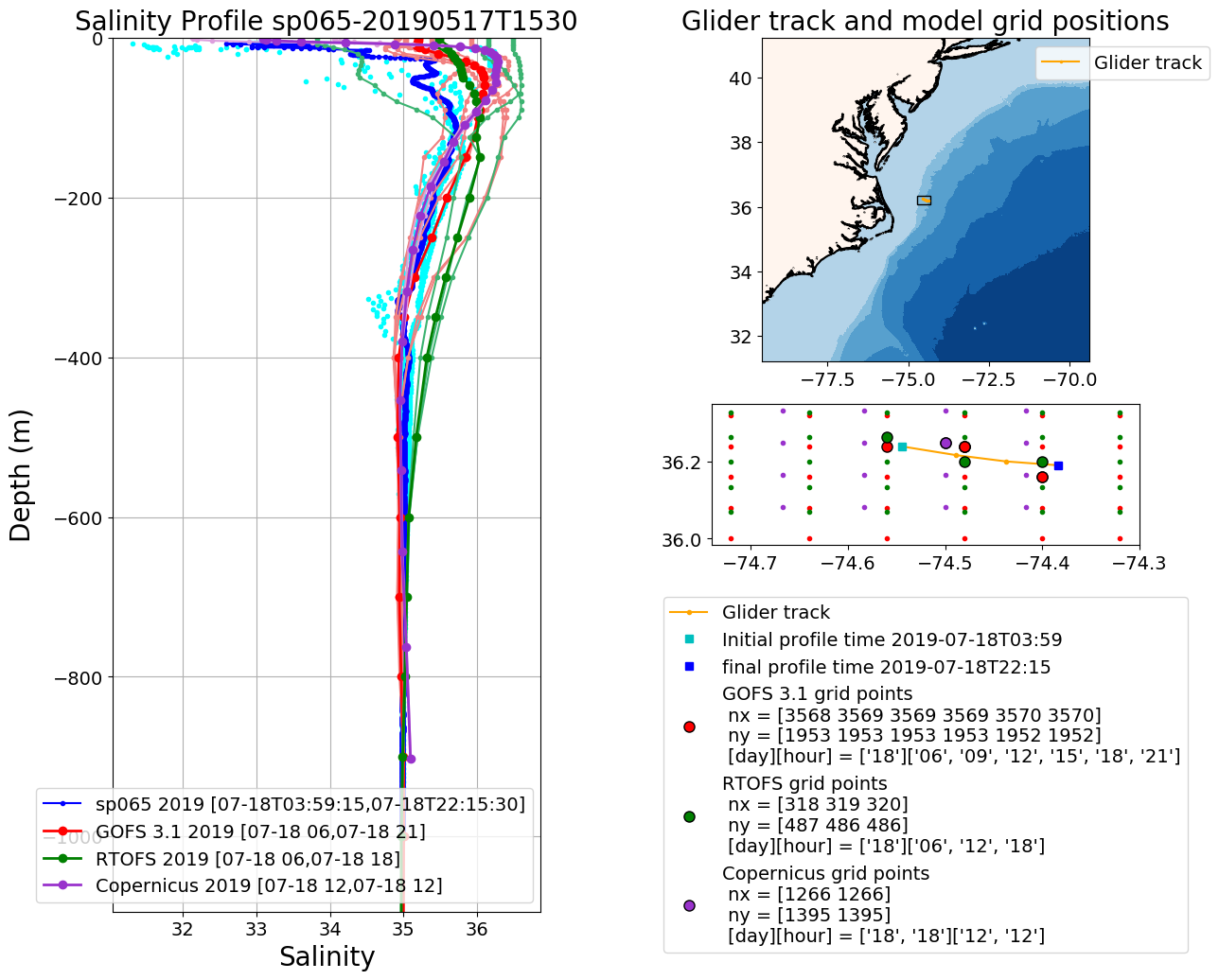 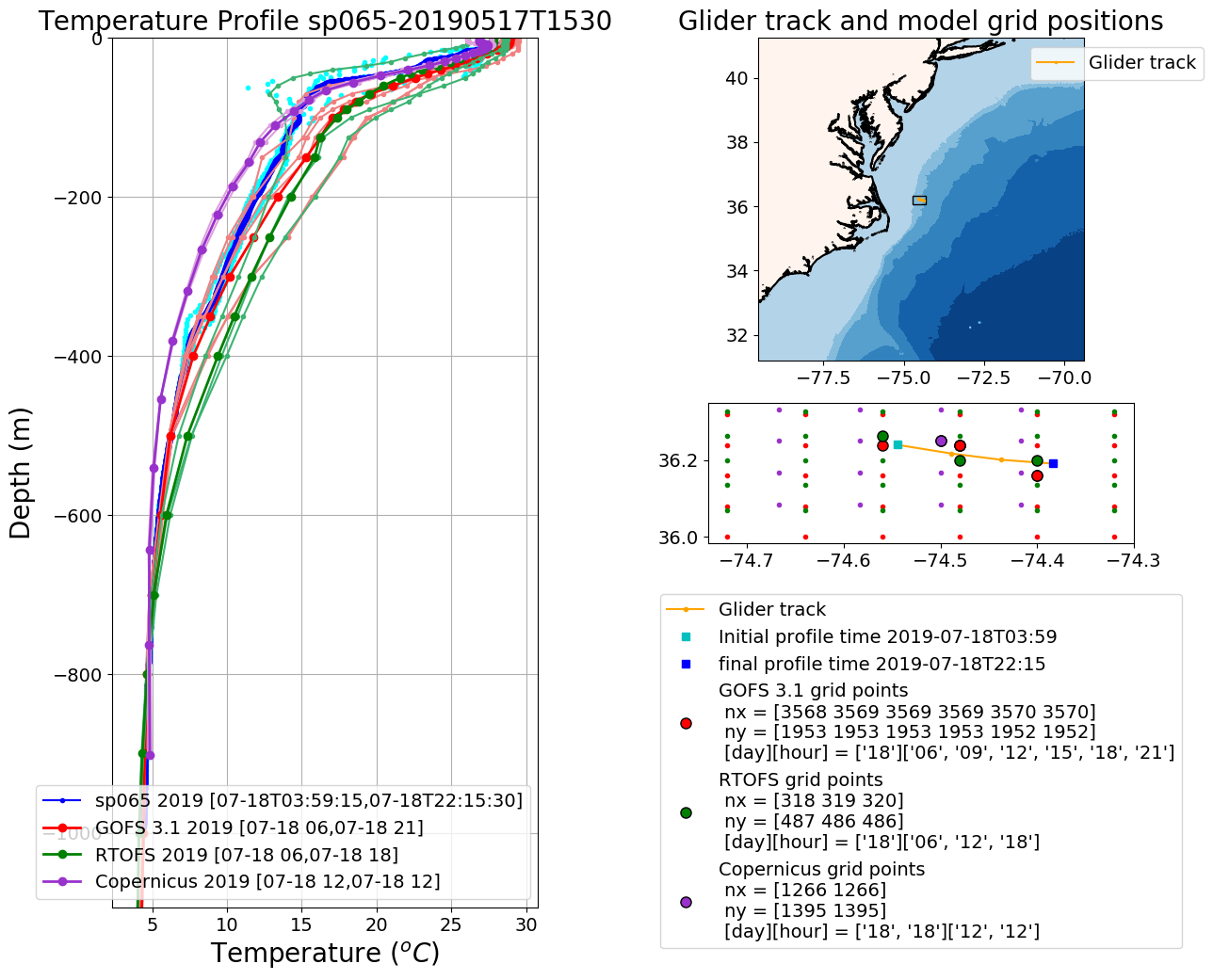 Work Flow HMON/HYCOM and HWRF/HYCOM
Nowcast
Global GOFS 3.1/NCODA System
7-day frcst
0Z
0Z
Nowcast
1-day frcst
7-day frcst
0Z
12Z
2-day frcst
Nowcast
1-day frcst
7-day frcst
12Z
0Z
12Z
0Z
0Z
0Z
12Z
0Z
0Z
0Z
0Z
0Z
0Z
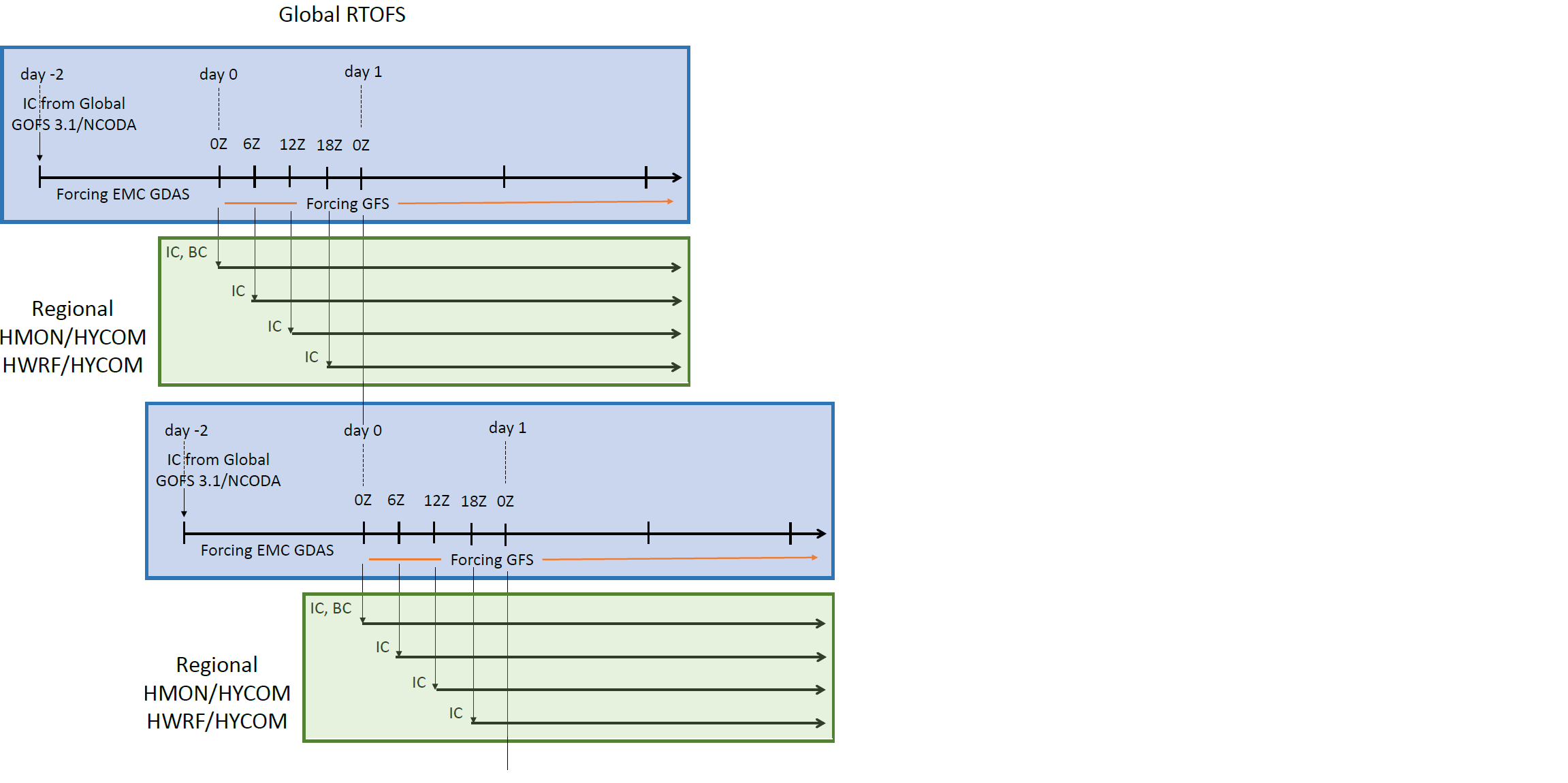 Global
RTOFS
NCODA Incremental Insertion Window
Work Flow HWRF/POM
day 1
day 0
Nowcast
day -2
Global GOFS 3.1/NCODA System
7-day frcst
0Z
0Z
IC from Global
GOFS 3.1/NCODA
Nowcast
1-day frcst
7-day frcst
0Z
12Z
0Z
0Z
6Z
18Z
12Z
2-day frcst
Nowcast
1-day frcst
7-day frcst
Forcing EMC GDAS
12Z
0Z
Forcing GFS
12Z
0Z
0Z
0Z
12Z
0Z
0Z
0Z
0Z
0Z
0Z
IC, BC
IC
Global
RTOFS
IC
IC
Regional
HWRF/POM
NCODA Incremental Insertion 
Window